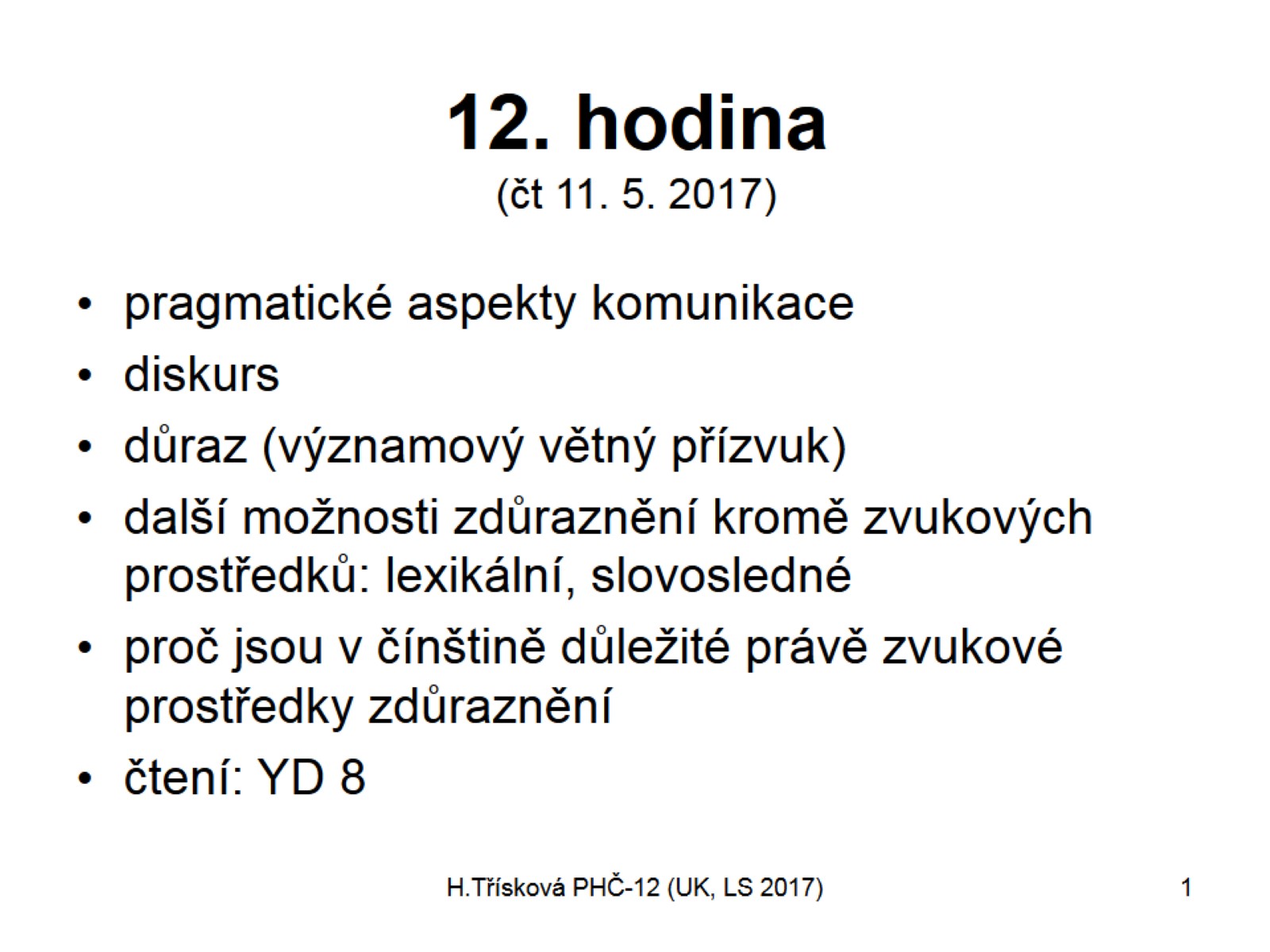 12. hodina (čt 11. 5. 2017)
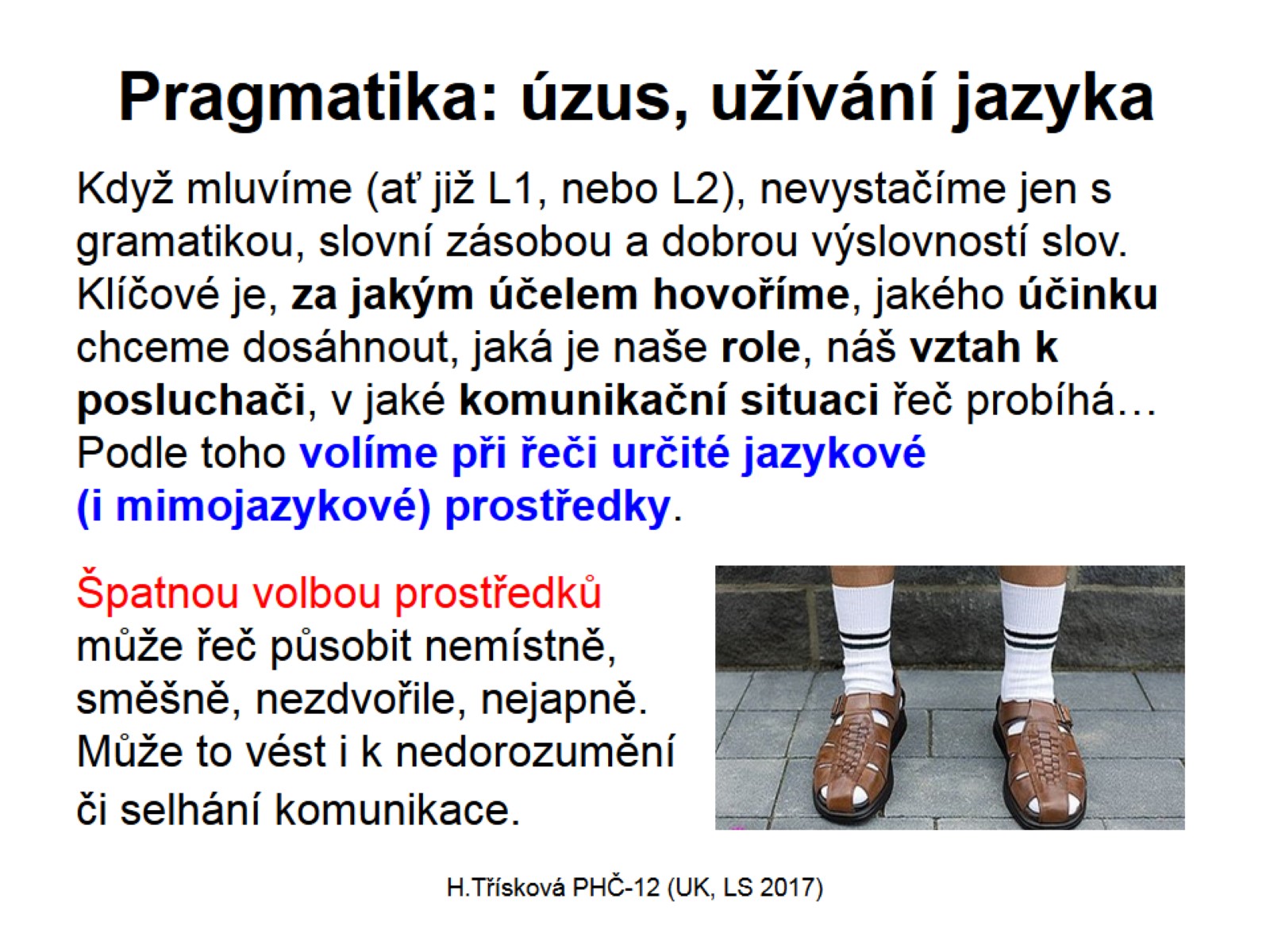 Pragmatika: úzus, užívání jazyka
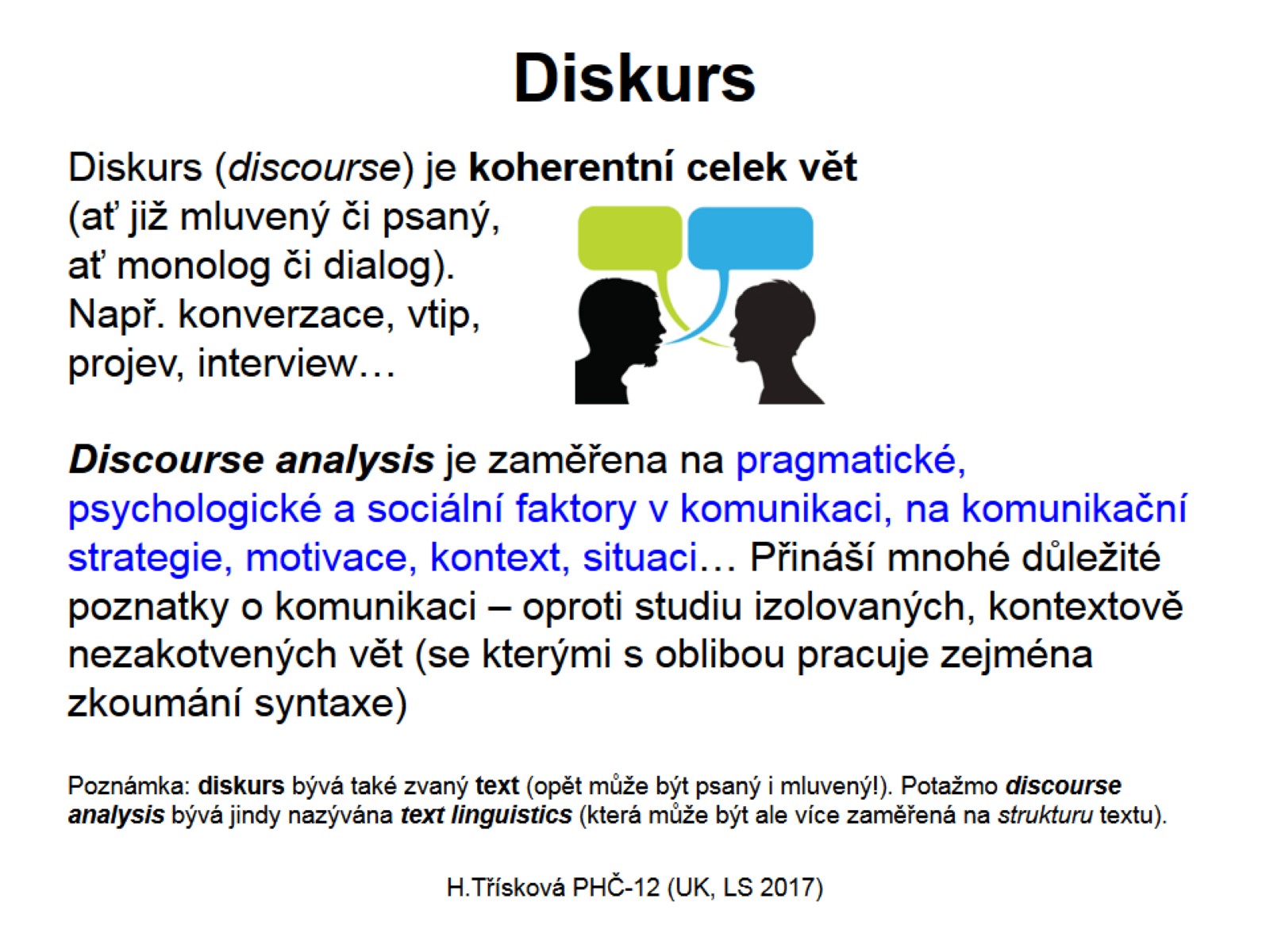 Diskurs
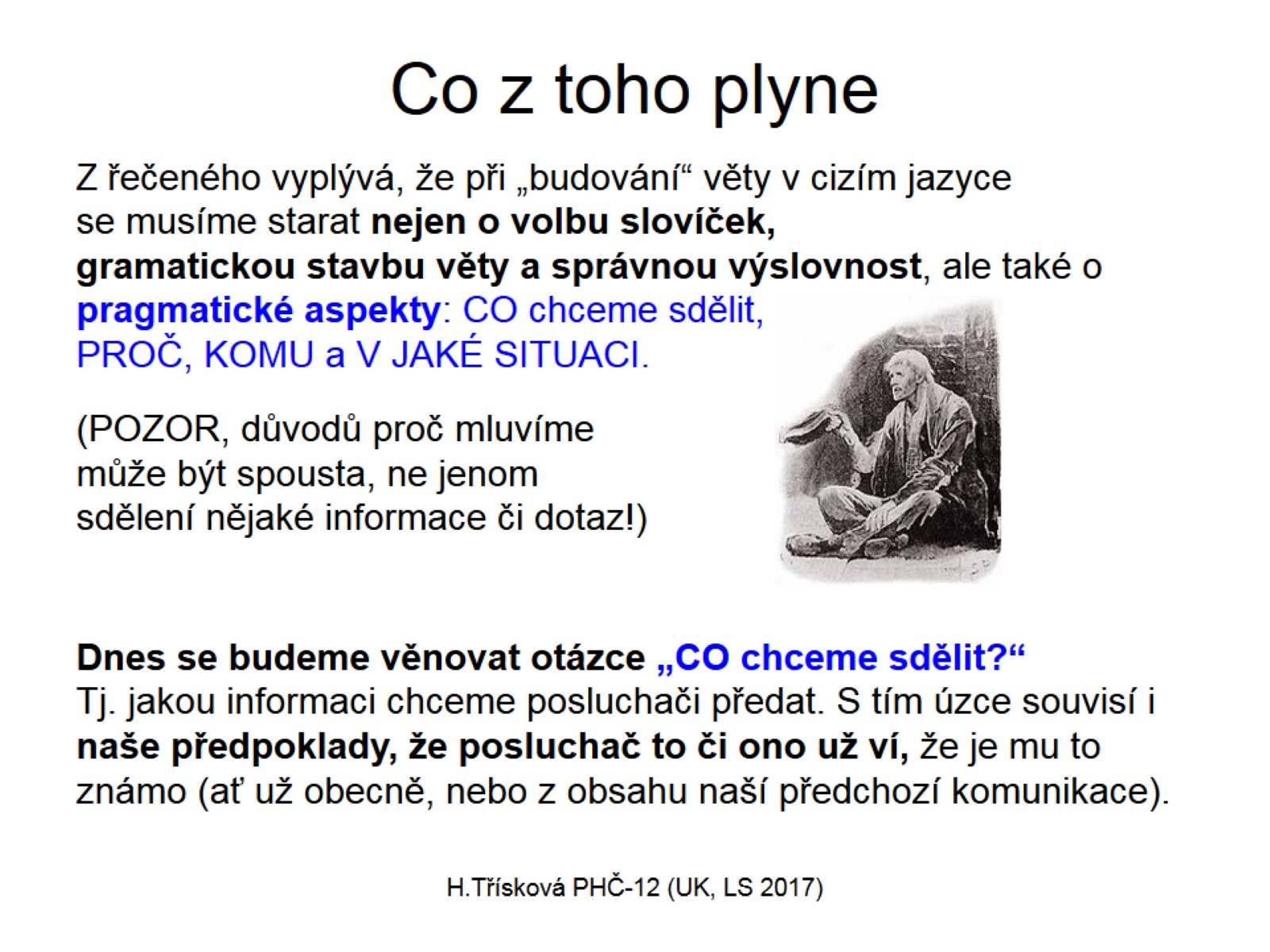 Co z toho plyne
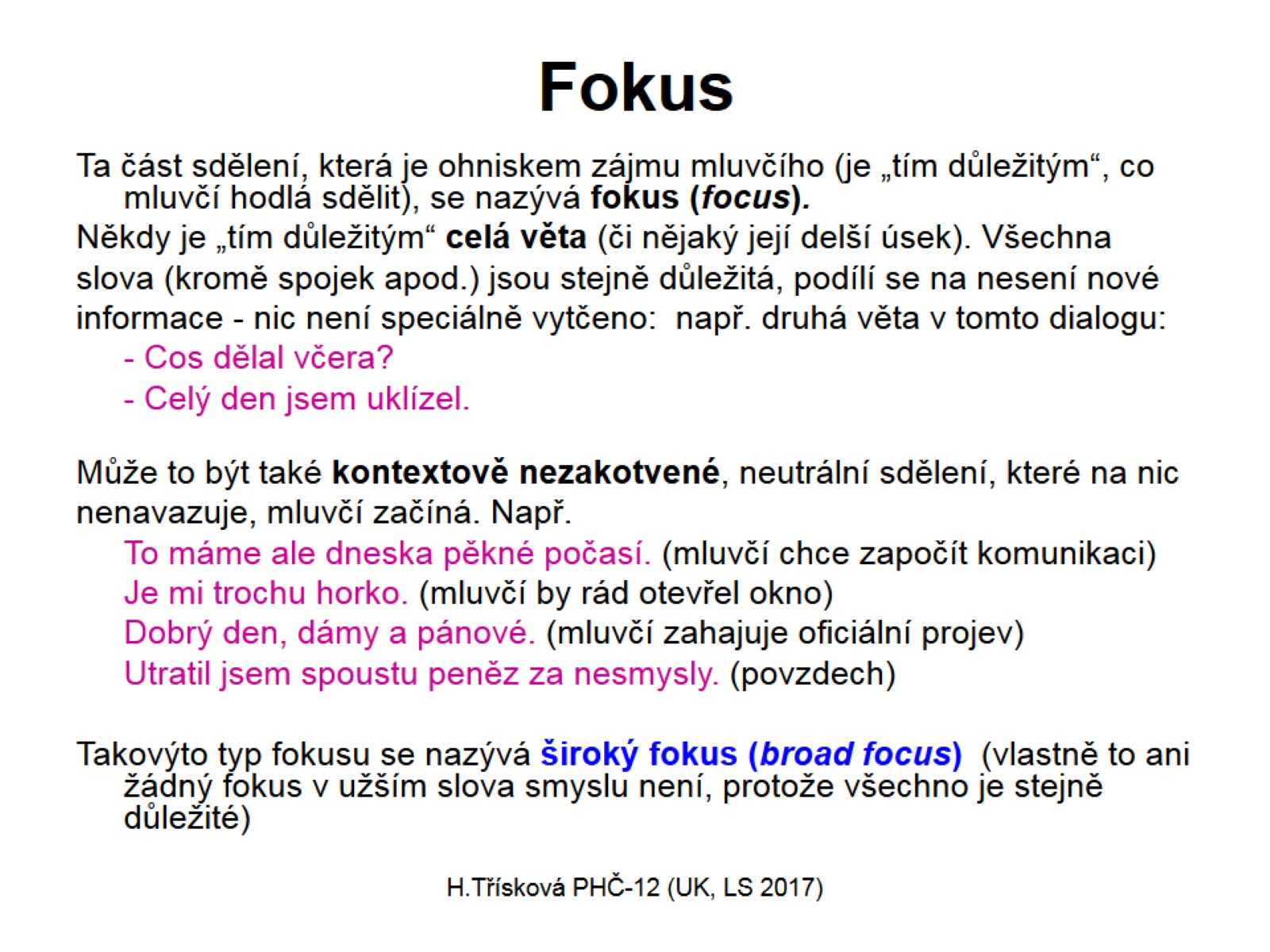 Fokus
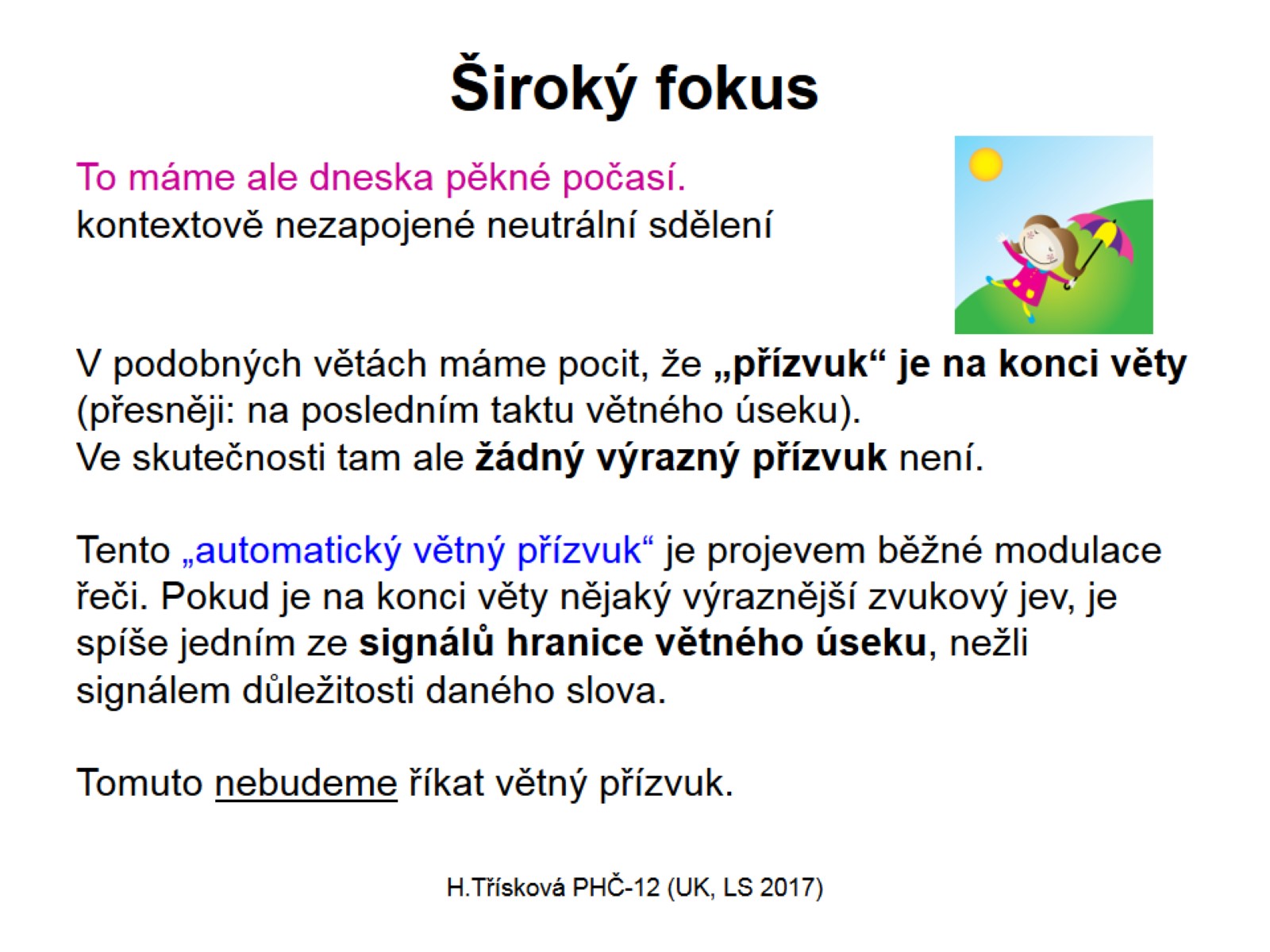 Široký fokus
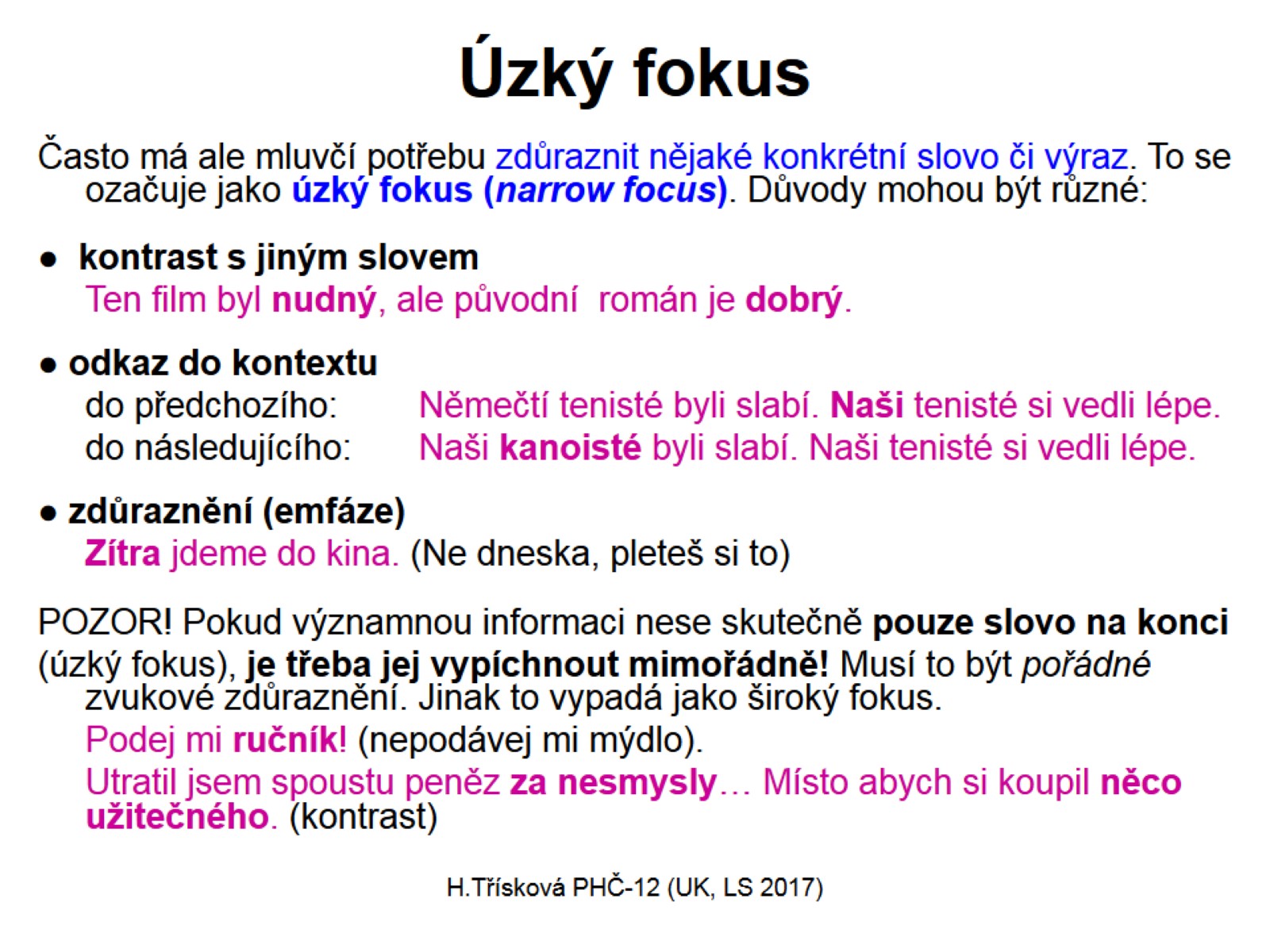 Úzký fokus
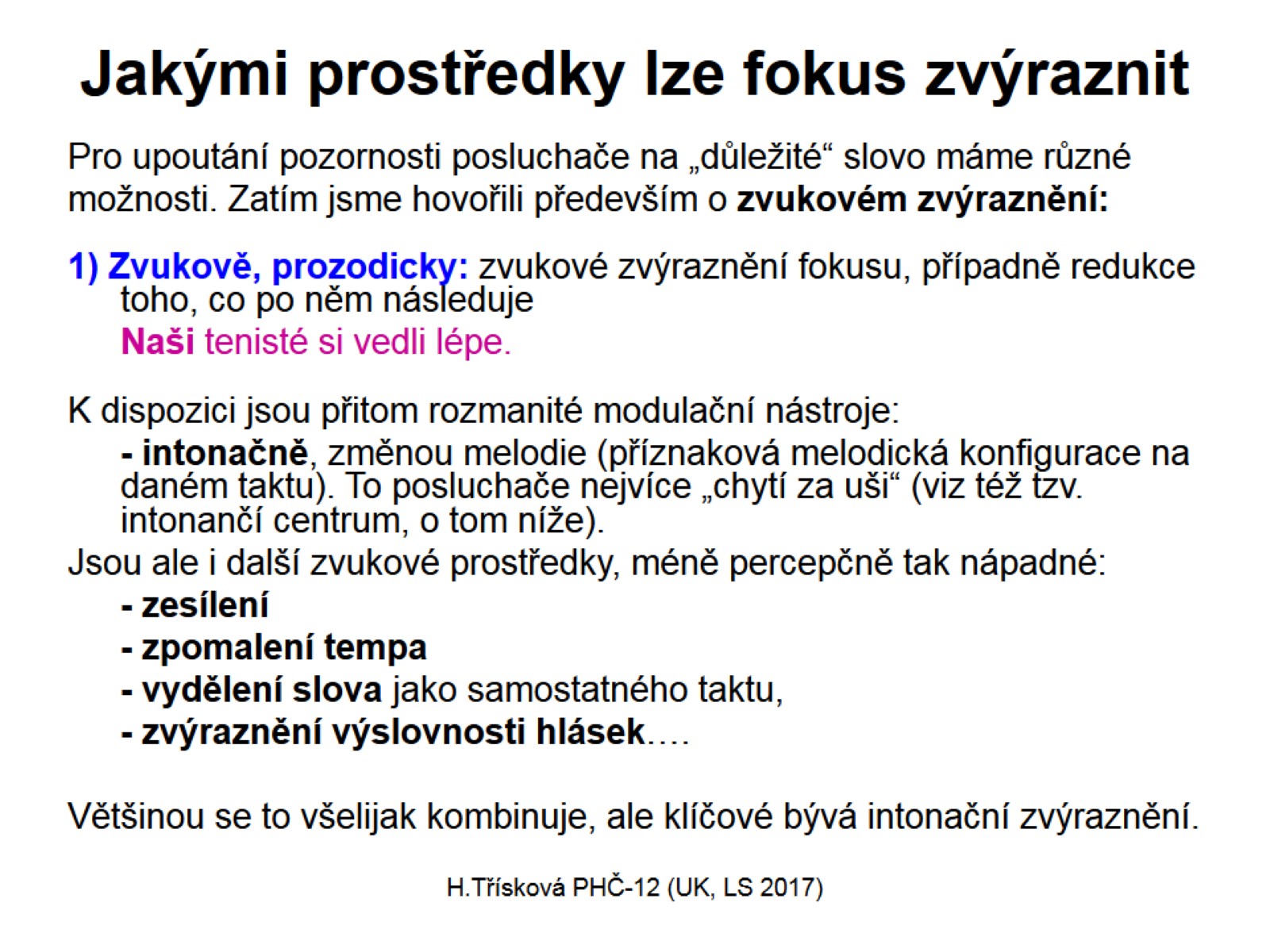 Jakými prostředky lze fokus zvýraznit
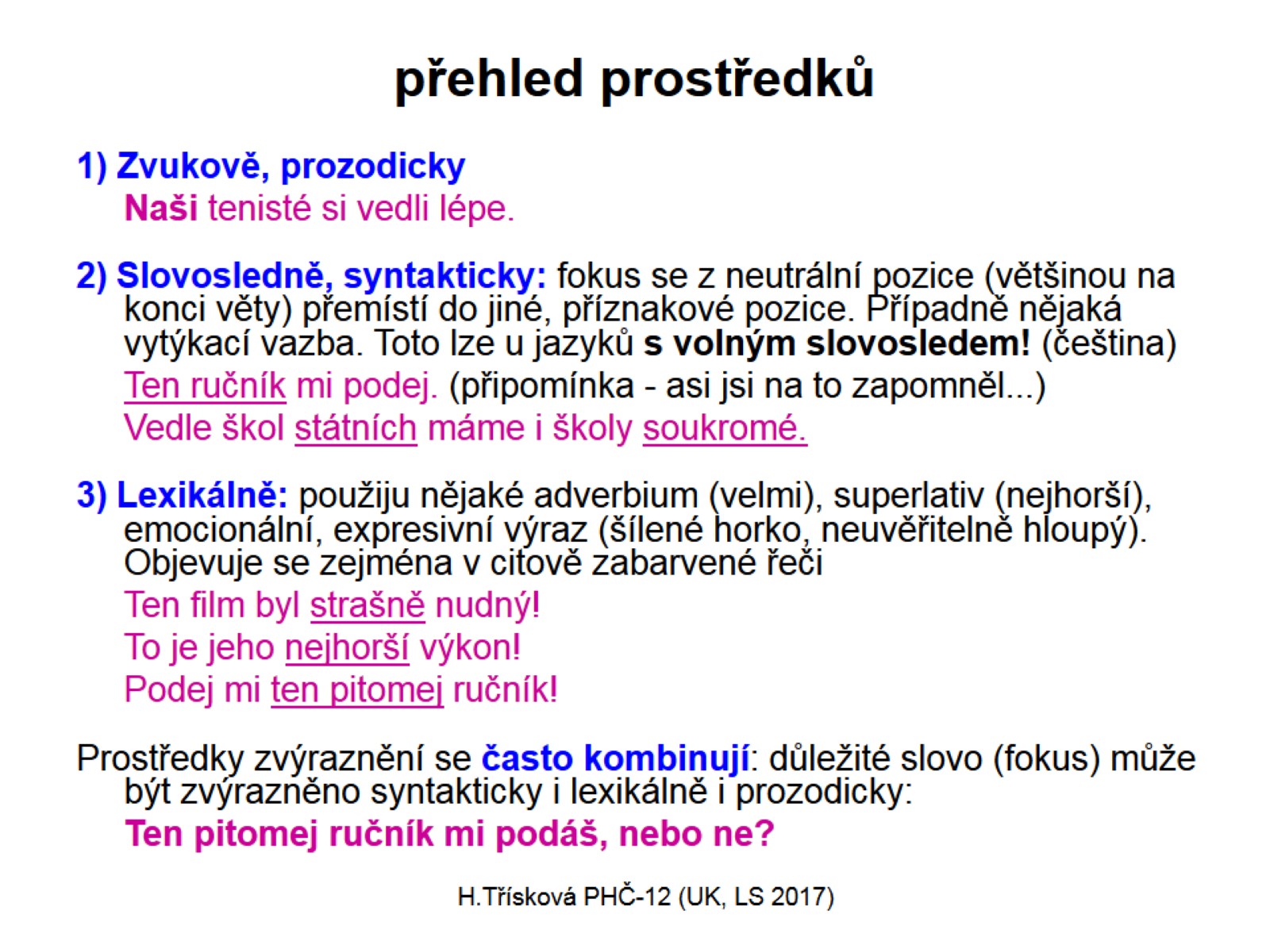 přehled prostředků
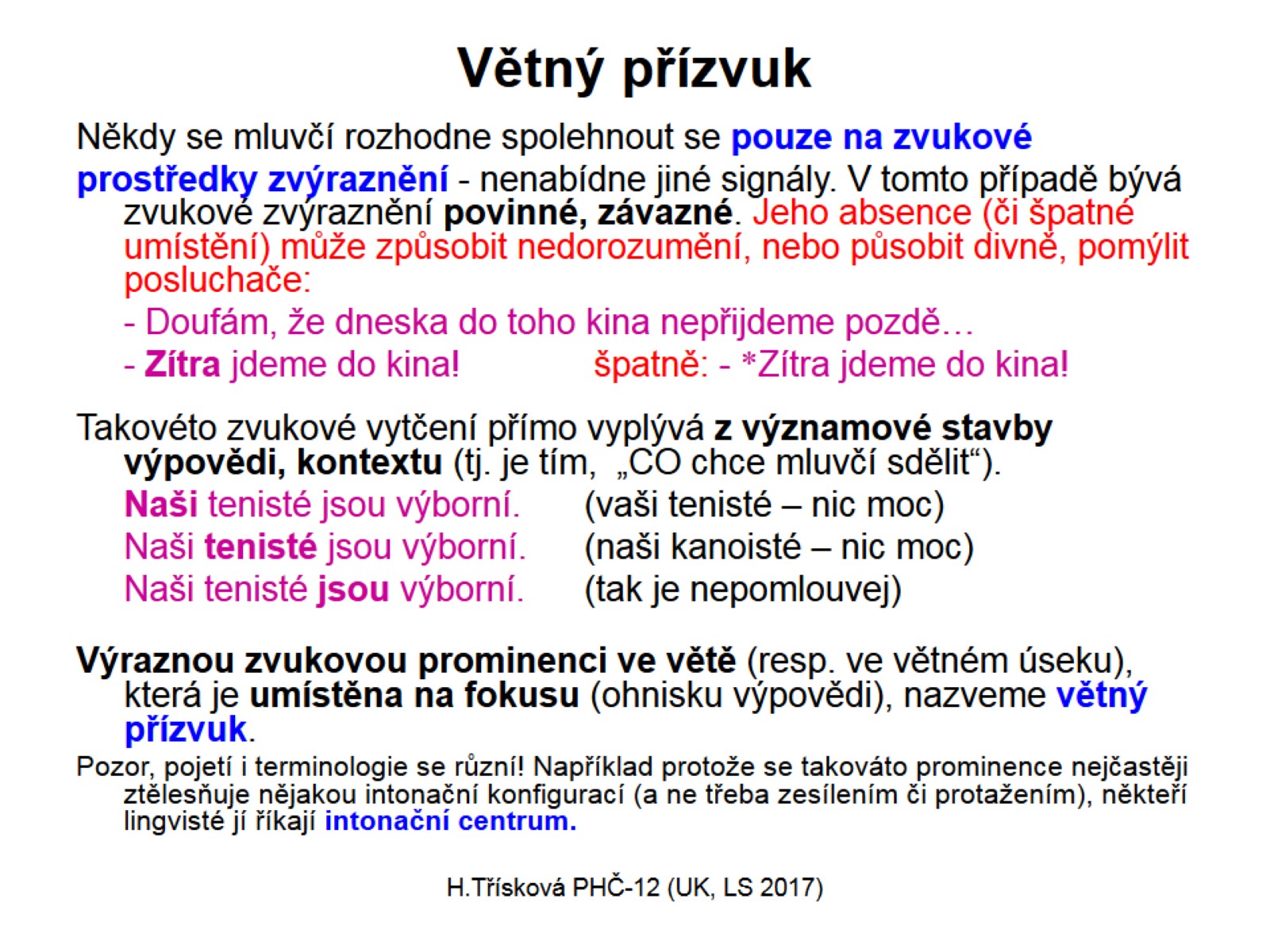 Větný přízvuk
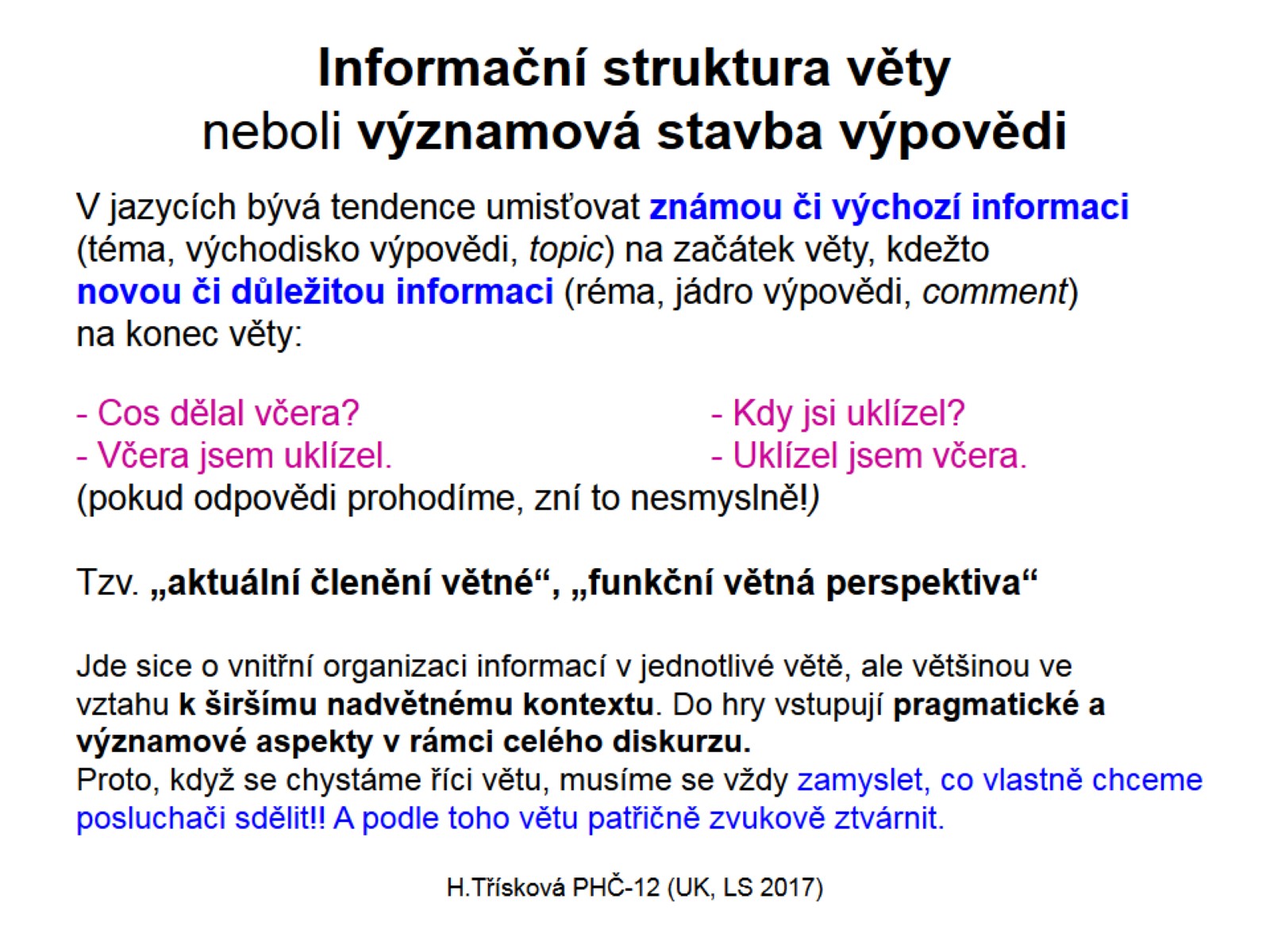 Informační struktura větyneboli významová stavba výpovědi
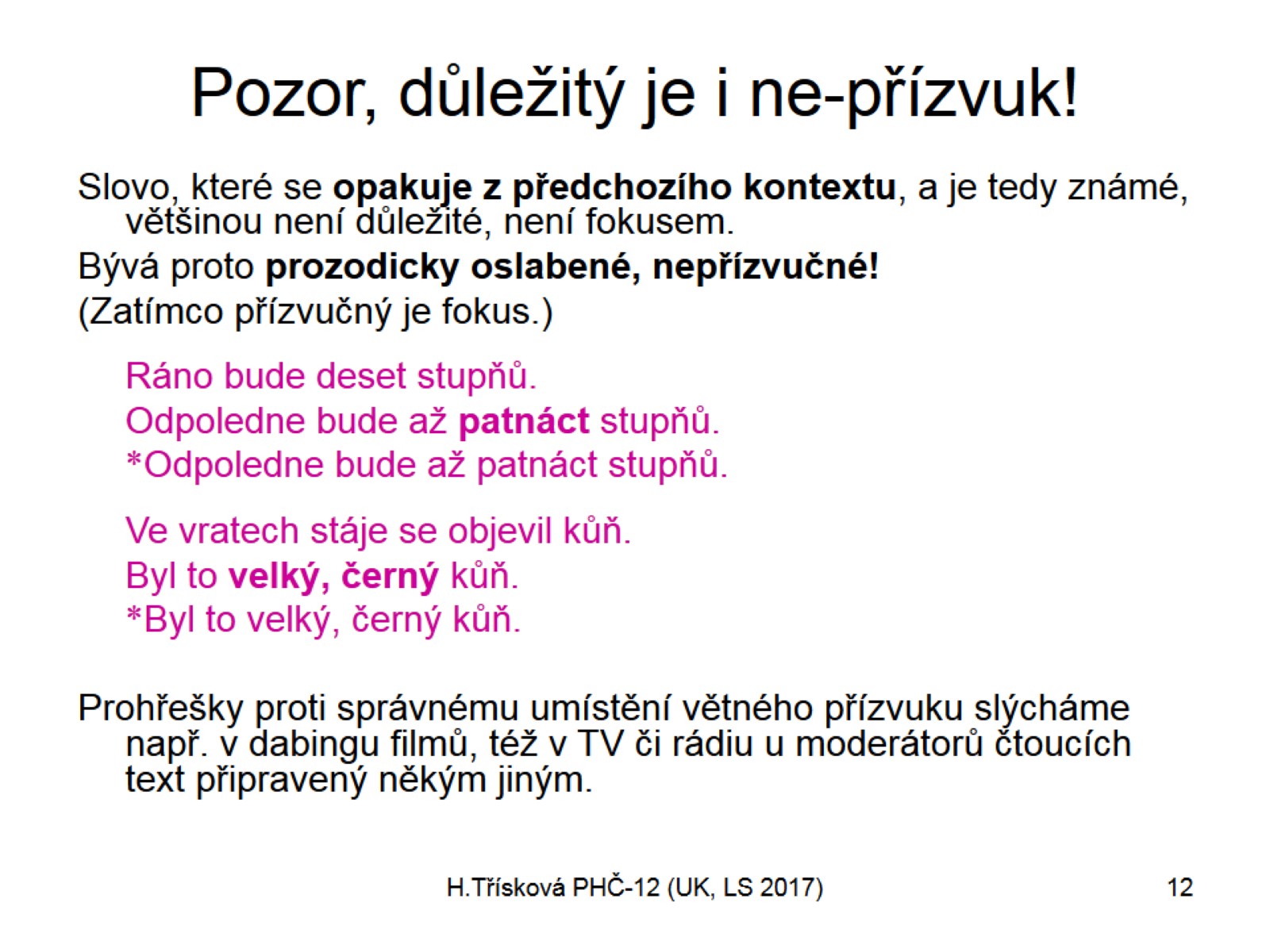 Pozor, důležitý je i ne-přízvuk!
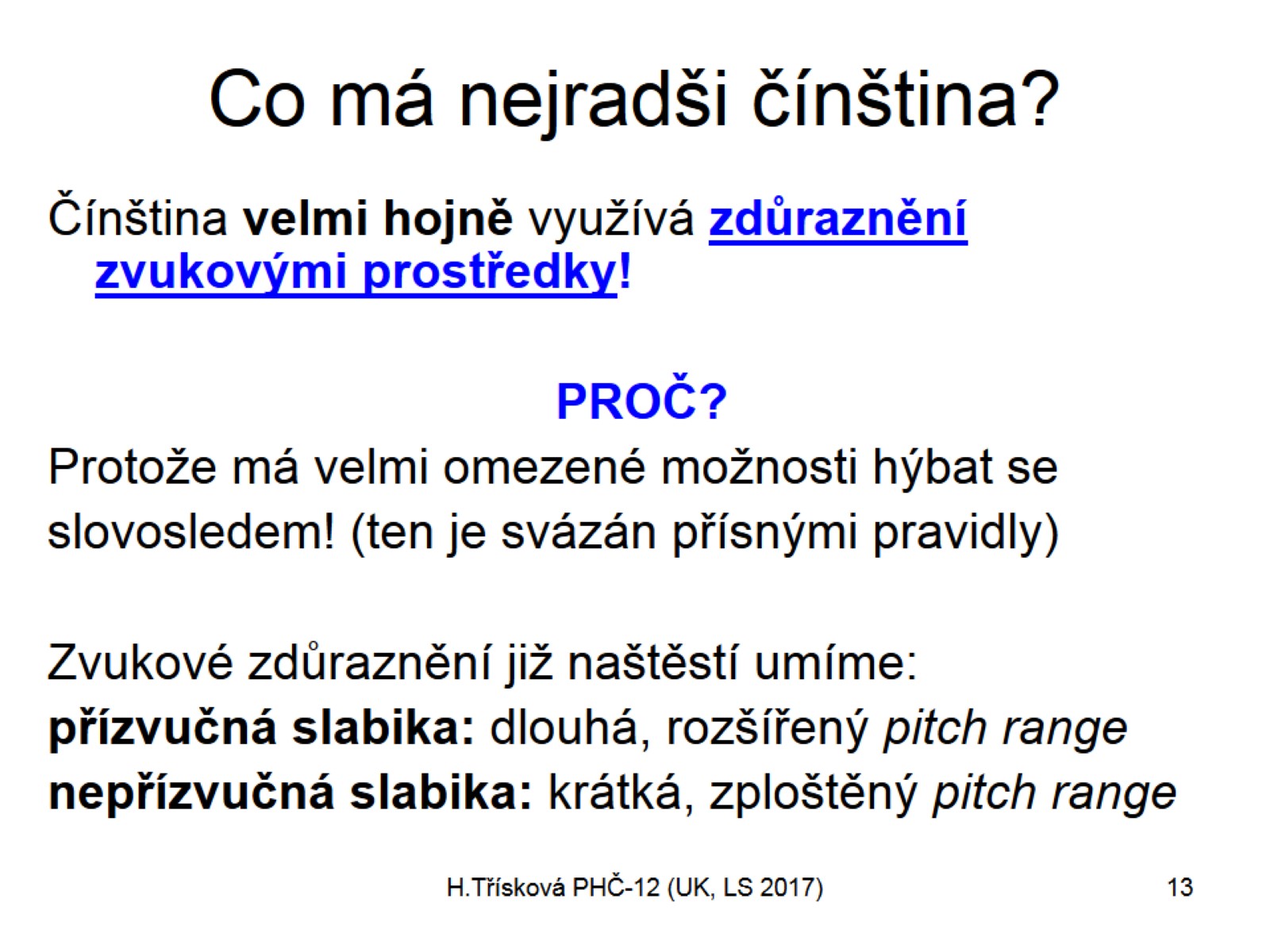 Co má nejradši čínština?
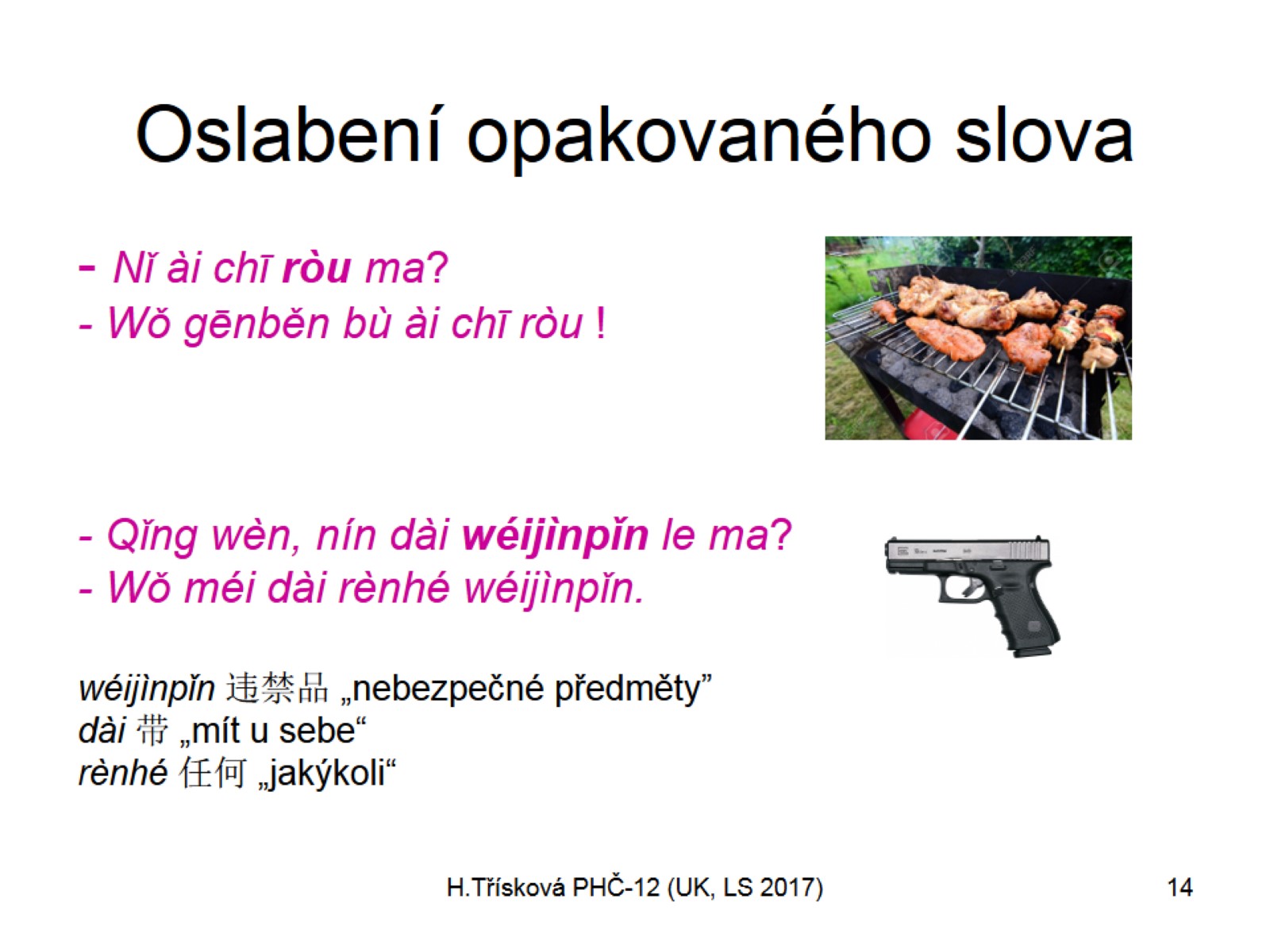 Oslabení opakovaného slova
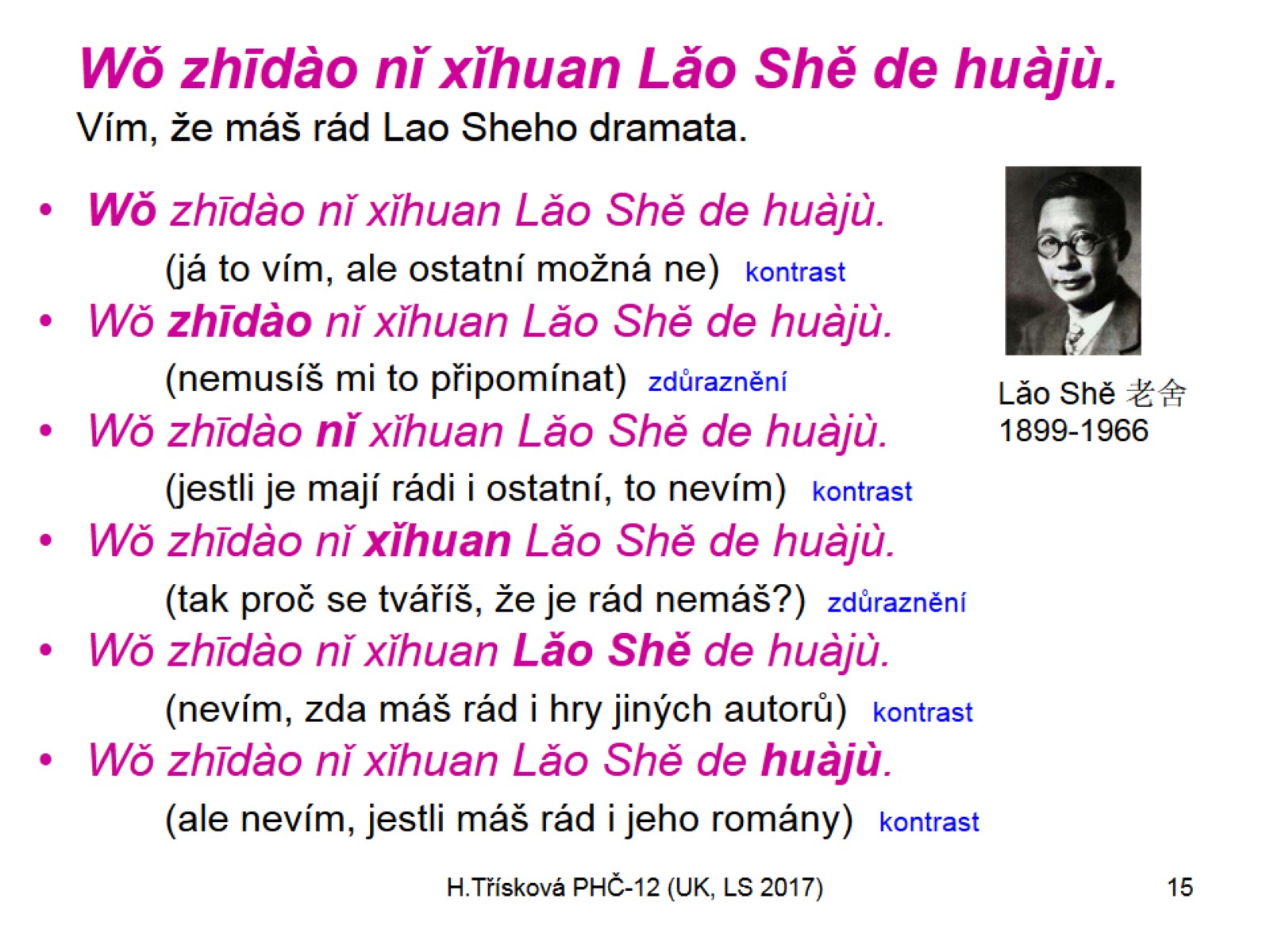 Wǒ zhīdào nǐ xǐhuan Lǎo Shě de huàjù.Vím, že máš rád Lao Sheho dramata.
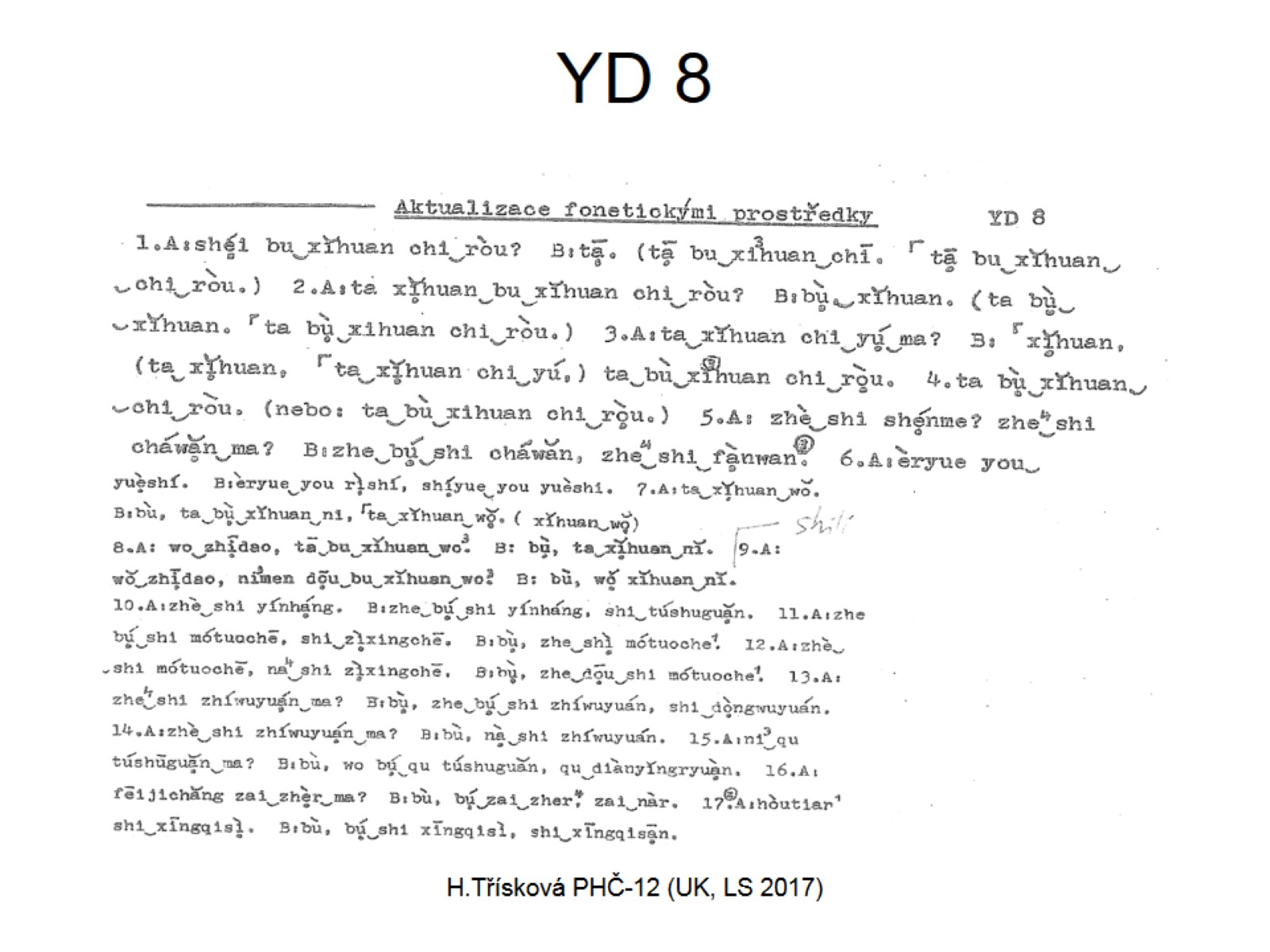 YD 8